Area Efficient Neuromorphic Circuit  Based on Stochastic Computation

Kiwon Yoon and Youngsoo Shin
 School of Electrical Engineering, KAIST
INTRODUCTION

Deep learning application on mobile hardware requires neuromorphic circuit with small area.
Stochastic computing (SC) can replace conventional computing with simplified area while sacrificing accuracy.
We propose a new architecture of SC to reduce more area and design a neuromorphic circuit with proposed SC.
Error of SC depends on bit sequences of two bit streams.
LFSR seeds should be diverse to reduce calculation error.
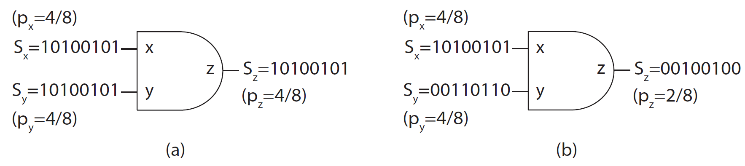 IV. NEUROMORPHIC CIRCUIT DESIGN

Neurons (PE) shares single LFSR for value and weight each. But bits are differently shuffled for every neurons. 
Buffers are allocated for activation and weight of each layer.
Data goes in and out via SPI protocol.
3 phases are repeated with 4 working and idle states.
II. CONVOLUTIONAL NEURAL NETWORK

Dataset: CIFAR-10 (60,000 images, 10 classes, 32×32 RGB)
Layers: 1 convolutional, 1 pooling, 1 fully-connected 
Data format: represent value in [-1, 1] with 8 bits
Image prediction accuracy: 71%
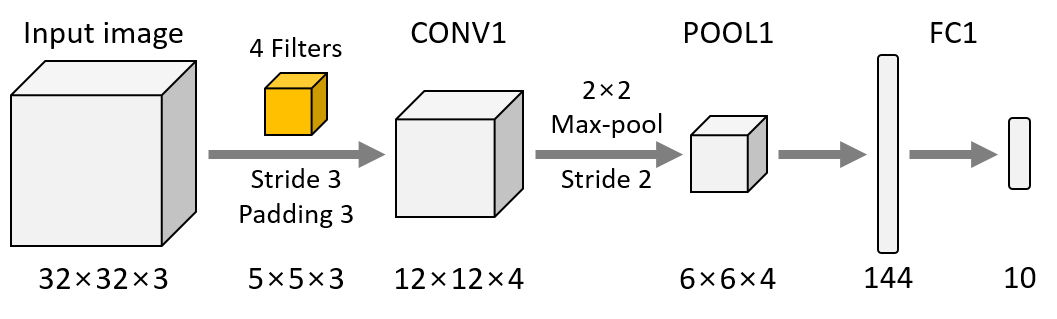 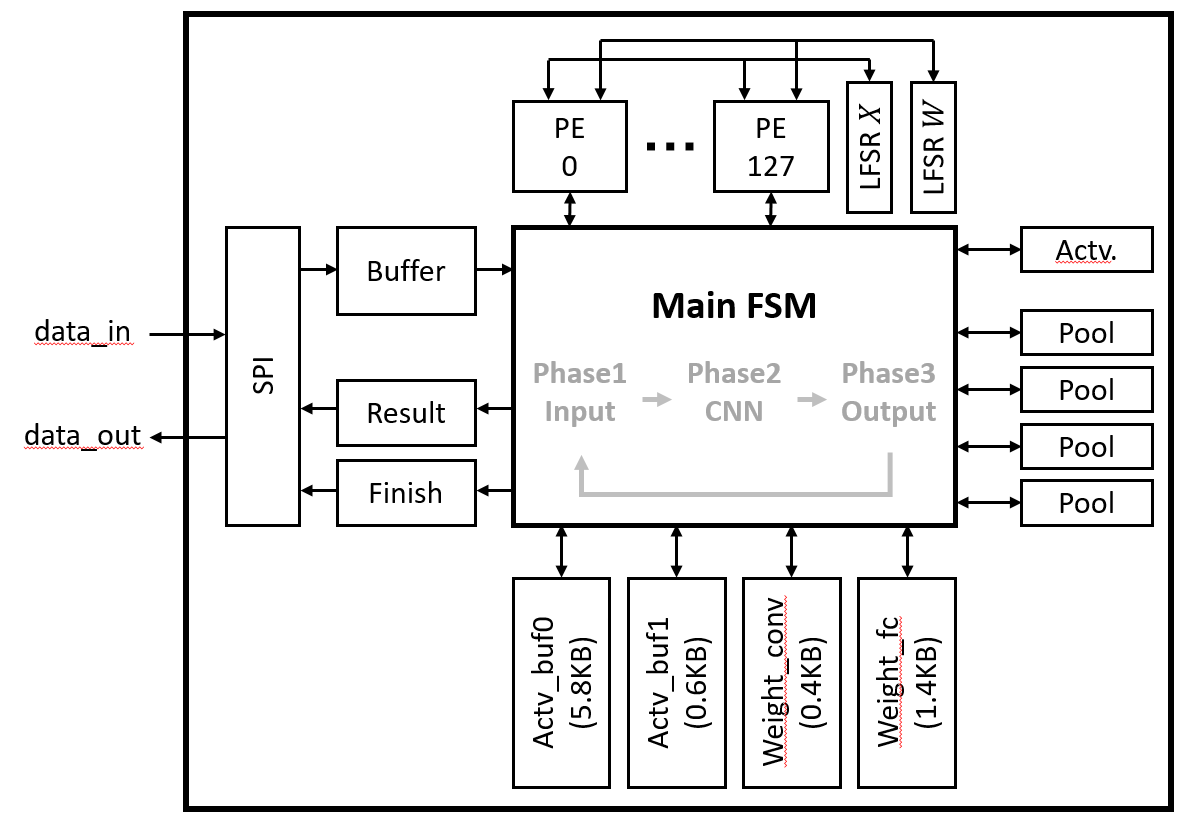 III. NEUROMORPHIC CIRCUIT WITH STOCHASTIC COMPUTING

Components: SNG (binary→bit stream), neuron,                         counter(bit stream→binary), comparator
Stochastic number generator (SNG) includes random number generator (LFSR) and comparator.
AND works as a multiplier with small circuit area.
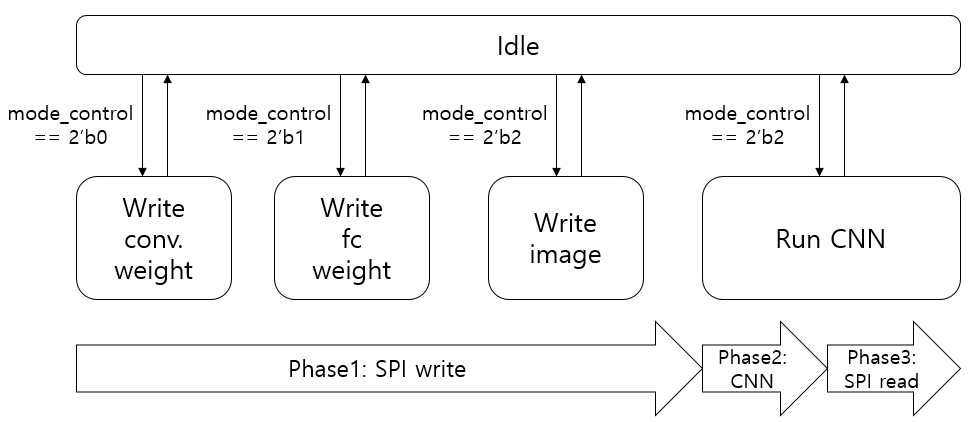 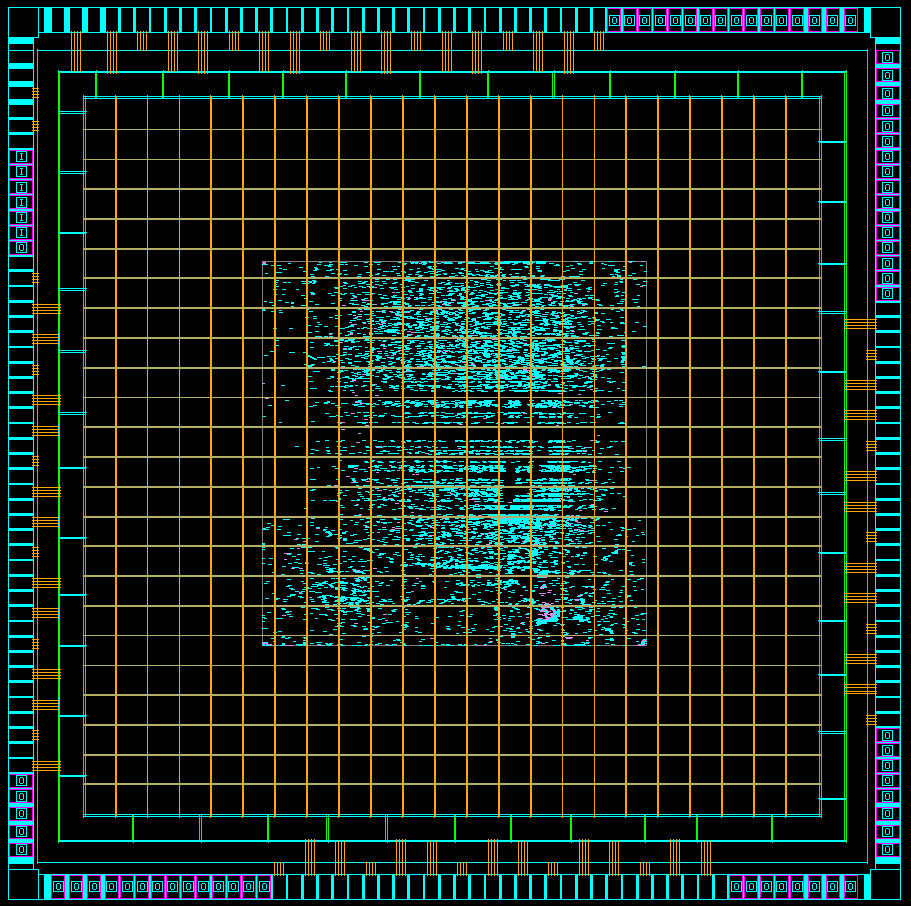 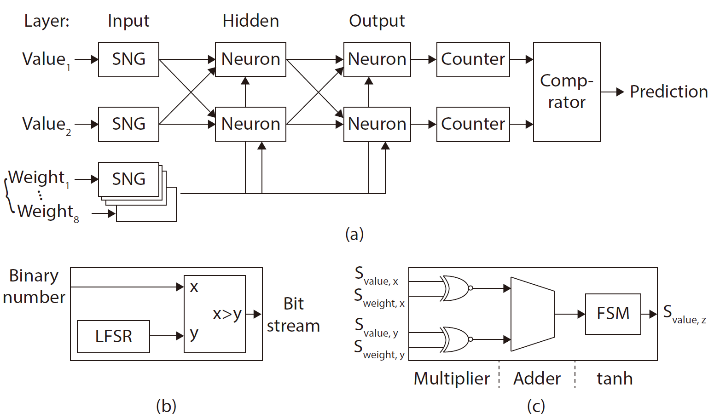 V. CONCLUSION

A neuromorphic circuit is designed by applying stochastic computing to minimize area.
VI. ACKNOWLEDGEMENT

The chip fabrication and EDA tool were supported by the IC Design Education Center(IDEC), Korea.